การประเมินผลข้อเสนอการวิจัย
ของหน่วยงานภาครัฐที่เสนอของบประมาณประจำปี ตามมติคณะรัฐมนตรี
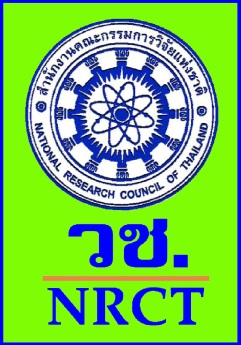 จงหทัย อมรพัฒนกุล
สำนักงานคณะกรรมการวิจัยแห่งชาติ (วช.)
27 สิงหาคม 2558
การประเมินผลข้อเสนอการวิจัยของหน่วยงานภาครัฐ
มติคณะรัฐมนตรี เมื่อวันที่ ๒๕ กรกฎาคม ๒๕๒๑ ได้มอบหมายให้ วช. เป็นผู้พิจารณาข้อเสนอการวิจัยและแผนงานวิจัย ที่เสนอของบประมาณประจำปี เพื่อให้เป็นไปตามนโยบายและแผนงานวิจัยโดยรวม เพื่อประโยชน์ต่อการพัฒนาประเทศ ป้องกันการซ้ำซ้อน เพื่อการประสานงานและประโยชน์ร่วมกัน และเพื่อประหยัดงบประมาณแผ่นดิน
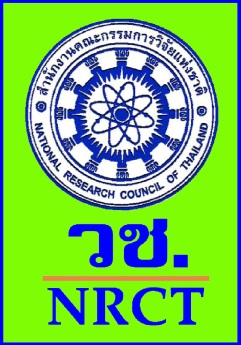 27 สิงหาคม 2558
การประเมินผลข้อเสนอการวิจัยของหน่วยงานภาครัฐ
ขั้นตอนการดำเนินงานการประเมินผลข้อเสนอการวิจัยของหน่วยงานภาครัฐที่เสนอของบประมาณประจำปี ตามมติคณะรัฐมนตรี
การจัดทำงบประมาณในลักษณะบูรณาการ ประจำปีงบประมาณ
งบประมาณในลักษณะบูรณาการด้านการส่งเสริมการวิจัยและพัฒนา
งบวิจัย
งบประมาณที่เกี่ยวข้องกับการวิจัย
หน่วยงานภาครัฐ
หนังสือแจ้งหน่วยงานภาครัฐ
โครงการ/งาน ที่เสนอของบประมาณรายจ่าย, แบบรายงานสรุปงบประมาณจำแนกตามแผนบูรณาการ, แบบสรุปคำของบประมาณในลักษณะบูรณาการ
ข้อเสนอการวิจัย, บช-3, ว-6
สรุปงบประมาณโครงการ/ งานที่เกี่ยวข้องกับงานวิจัย
ประเมินข้อเสนอการวิจัย
นายกรัฐมนตรีหรือรองนายกรัฐมนตรี
สรุปผลการประเมิน ข้อเสนอการวิจัย
สรุปการจำแนกงบประมาณและการจัดสัดส่วนของงบประมาณตามมติต่างๆ
คณะกรรมการพิจารณาการจัดทำงบประมาณในลักษณะบูรณาการ  
เรื่อง การส่งเสริมการวิจัยและพัฒนาพิจารณา งบประมาณในลักษณะบูรณาการ
สำนักงบประมาณ
สรุปผลการพิจารณางบประมาณในลักษณะบูรณาการ
การประเมินผลการวิจัย
เป็นส่วนหนึ่งของระบบการบริหารจัดการวิจัย
       เป็นเครื่องมือที่สำคัญในการพัฒนาการวิจัย
27 สิงหาคม 2558
การประเมินผลข้อเสนอการวิจัยของหน่วยงานภาครัฐ
การประเมินผลการวิจัย
สำนักงานคณะกรรมการวิจัยแห่งชาติ (วช.) ดำเนินการติดตามและประเมินผลการวิจัยอย่างเป็นระบบครบวงจร
1.  ระบบประเมินข้อเสนอการวิจัย
	(Proposal assessment, PA)
2.  ระบบดำเนินการและติดตามงานวิจัย
	(Ongoing & monitoring)
3.  ระบบประเมินผลงานวิจัย
	(Research evaluation)
27 สิงหาคม 2558
การประเมินผลข้อเสนอการวิจัยของหน่วยงานภาครัฐ
การประเมินผลข้อเสนอการวิจัย
ของหน่วยงานภาครัฐที่เสนอของบประมาณประจำปี ตามมติคณะรัฐมนตรี
27 สิงหาคม 2558
การประเมินผลข้อเสนอการวิจัยของหน่วยงานภาครัฐ
ทิศทางการให้ทุนสนับสนุนทุนวิจัย
แนวความคิดใหม่และสร้างสรรค์
       ความต้องการของผู้ใช้ประโยชน์
       บริบทการเปลี่ยนแปลงและแนวโน้มในอนาคต
สังคม 		:  การเข้าสู่สังคมผู้สูงอายุ
เศรษฐกิจ 	:  AEC (ASEAN Economic Community)
สิ่งแวดล้อม 	:  การเปลี่ยนแปลงสภาพภูมิอากาศโลก, ภาวะโลกร้อน
เทคโนโลยี 	:  ความก้าวหน้าของเทคโนโลยีและนวัตกรรม
27 สิงหาคม 2558
การประเมินผลข้อเสนอการวิจัยของหน่วยงานภาครัฐ
ยุทธศาสตร์การพัฒนาประเทศตามแผนพัฒนาเศรษฐกิจและสังคมแห่งชาติ
	นโยบายและยุทธศาสตร์การวิจัยของชาติ
	ยุทธศาสตร์การวิจัยของชาติรายประเด็น
	ยุทธศาสตร์ประเทศ

		1. การเพิ่มขีดความสามารถในการแข่งขันของประเทศ เพื่อหลุดพ้นจากประเทศรายได้ปานกลาง 
		    (Growth& Competitiveness)
	2. การลดความเหลื่อมล้ำ (Inclusive Growth)
	3. การเติบโตที่เป็นมิตรต่อสิ่งแวดล้อม (Green Growth)
	4. การสร้างความสมดุลและปรับระบบบริหารจัดการภาครัฐ (Internal Process)
27 สิงหาคม 2558
การประเมินผลข้อเสนอการวิจัยของหน่วยงานภาครัฐ
นโยบาย/เป้าหมายของรัฐบาล
ระเบียบวาระแห่งชาติ
โครงการท้าทายไทย
 เรื่องใหญ่ที่เป็นปัญหาในการพัฒนา
เรื่องที่มีอุปสรรคหลัก (Major roadblock) ที่ขัดขวางการแก้ปัญหา
สามารถตอบการท้าทายได้ด้วยการวิจัยและพัฒนา
นโยบายรัฐบาล
ยุทธศาสตร์การวิจัยของหน่วยงาน
27 สิงหาคม 2558
การประเมินผลข้อเสนอการวิจัยของหน่วยงานภาครัฐ
ประเด็นสำคัญของการพิจารณาข้อเสนอการวิจัย
1.  คุณภาพของงานวิจัย
    + ข้อค้นพบที่สำคัญ หรือนวัตกรรมใหม่
    + สามารถแก้ปัญหาที่สำคัญ
    + องค์ความรู้ใหม่  ที่มีนัยสำคัญ
2.  คุณภาพของข้อเสนอการวิจัย
    + นำเสนอข้อมูลตามหัวข้อที่กำหนดไว้ได้ถูกต้อง ครบถ้วน และชัดเจน 
 	ด้วยภาษาที่เข้าใจง่าย
3.  ความเหมาะสมของนักวิจัย/ทีมวิจัย
    + มีความรู้ความเชี่ยวชาญครอบคลุมทุกสาขาวิชาการในเรื่องที่วิจัย
    + มีความพร้อมและสามารถอุทิศเวลาให้งานวิจัย
27 สิงหาคม 2558
การประเมินผลข้อเสนอการวิจัยของหน่วยงานภาครัฐ
4.  จริยธรรมการวิจัย
    + ดำเนินการวิจัยตามมาตรฐานและจริยธรรมการวิจัย
	จรรยาบรรณการใช้สัตว์เพื่องานทางวิทยาศาสตร์ 
	จริยธรรมการวิจัยในคน
	มาตรฐานความปลอดภัยทางชีวภาพด้านพันธุวิศวกรรม
	มาตรฐานความปลอดภัยสำหรับห้องปฏิบัติการที่เกี่ยวกับสารเคมี
5.  งบประมาณการวิจัย
    + ความเหมาะสม
    + คุ้มค่าการวิจัย
27 สิงหาคม 2558
การประเมินผลข้อเสนอการวิจัยของหน่วยงานภาครัฐ
แนวทางการประเมินผลข้อเสนอการวิจัย
27 สิงหาคม 2558
การประเมินผลข้อเสนอการวิจัยของหน่วยงานภาครัฐ
ความสอดคล้อง
(10 คะแนน)
ยุทธศาสตร์การพัฒนาประเทศตามแผนพัฒนาเศรษฐกิจและสังคมแห่งชาติ *
นโยบายและยุทธศาสตร์การวิจัยของชาติ *
ยุทธศาสตร์การวิจัยของชาติรายประเด็น
ยุทธศาสตร์ประเทศ
                - การเพิ่มขีดความสามารถในการแข่งขันของประเทศ เพื่อหลุดพ้นจากประเทศรายได้ปานกลาง (Growth& Competitiveness)
	- การลดความเหลื่อมล้ำ (Inclusive Growth)
	- การเติบโตที่เป็นมิตรต่อสิ่งแวดล้อม (Green Growth)
	- การสร้างความสมดุลและปรับระบบบริหารจัดการภาครัฐ (Internal Process)
นโยบาย/เป้าหมายของรัฐบาล
	- ระเบียบวาระแห่งชาติ
	- โครงการท้าทายไทย
	- นโยบายรัฐบาล
*จะเกิดขึ้นในปี พ.ศ.2560
27 สิงหาคม 2558
การประเมินผลข้อเสนอการวิจัยของหน่วยงานภาครัฐ
คุณค่าทางปัญญาของการวิจัย
(60 คะแนน)
ปัจจัยการวิจัย (Input) 
มีความน่าสนใจ เป็นประเด็นสำคัญเร่งด่วน(Hot issue) 
วัตถุประสงค์มีความชัดเจนและเป็นรูปธรรม
คณะผู้วิจัยมีความเหมาะสมและความพร้อมครอบคลุมทุกสาขาวิชาการในเรื่องที่วิจัย
มีผลการวิจัยที่เกี่ยวข้อง และการตรวจเอกสารอ้างอิงอย่างสมบูรณ์
มีแผนการดำเนินงานตลอดแผนงานวิจัยที่ชัดเจนและเป็นรูปธรรม
มีความพร้อมด้านสถานที่และอุปกรณ์ในการทำการวิจัย
งบประมาณที่ใช้ในการดำเนินการวิจัยมีความเหมาะสม
27 สิงหาคม 2558
การประเมินผลข้อเสนอการวิจัยของหน่วยงานภาครัฐ
คุณค่าทางปัญญาของการวิจัย
2. กระบวนการวิจัย (Process)
แสดงกระบวนงานวิจัยที่มีความเชื่อมโยงระหว่างทฤษฏี สมมุติฐาน หรือกรอบแนวความคิด
	สู่การปฏิบัติได้อย่างชัดเจน
ระบุกลยุทธ์ขั้นตอนการทำวิจัยอย่างสมบูรณ์
แสดงแผนการถ่ายทอดเทคโนโลยี หรือผลการวิจัยสู่กลุ่มเป้าหมาย
27 สิงหาคม 2558
การประเมินผลข้อเสนอการวิจัยของหน่วยงานภาครัฐ
การประเมินผลข้อเสนอการวิจัยของหน่วยงานภาครัฐ
คุณค่าทางปัญญาของการวิจัย
3. ผลผลิตการวิจัย (Output)
งานวิจัยก่อให้เกิดมูลค่าเพิ่มทางเศรษฐกิจ และสร้างคุณค่าเพิ่มทางสังคมและวัฒนธรรม
แสดงผลสำเร็จที่คาดว่าจะได้รับเมื่อสิ้นสุดการวิจัย
ระบุกลุ่มเป้าหมายที่จะได้รับประโยชน์
แสดงจำนวนนักวิจัยรุ่นใหม่ที่คาดว่าจะเกิดจากการทำวิจัยนี้
27 สิงหาคม 2558
การประเมินผลข้อเสนอการวิจัยของหน่วยงานภาครัฐ
ผลกระทบของการวิจัย
(30 คะแนน)
ผลลัพธ์ (outcome) ของงานวิจัยที่คาดว่าจะเกิดขึ้นส่งผลกระทบต่อสังคม ชาติ และนานาชาติ
งานวิจัยได้พัฒนาเชื่อมโยงจากท้องถิ่น โดยใช้ภูมิปัญญาไทยและมีแนวโน้มจะสามารถขยายการพัฒนาไปสู่ระดับประเทศ และนานาชาติ
ผลลัพธ์ของงานวิจัยจะทำให้เกิดผลกระทบในด้านต่างๆ ตามยุทธศาสตร์การพัฒนาประเทศ
27 สิงหาคม 2558
การประเมินผลข้อเสนอการวิจัยของหน่วยงานภาครัฐ
สรุปผลการประเมินผลข้อเสนอการวิจัยที่เสนอของบประมาณประจำปี
มหาวิทยาลัยขอนแก่น
การประเมินผลข้อเสนอการวิจัยของหน่วยงานภาครัฐ
27 สิงหาคม 2558
สรุปผลการประเมินผลข้อเสนอการวิจัยที่เสนอของบประมาณประจำปี
ตามจำนวนโครงการ มหาวิทยาลัยขอนแก่น
การประเมินผลข้อเสนอการวิจัยของหน่วยงานภาครัฐ
27 สิงหาคม 2558
สรุปผลการประเมินผลข้อเสนอการวิจัยที่เสนอของบประมาณประจำปี
ตามจำนวนงบประมาณ มหาวิทยาลัยขอนแก่น
การประเมินผลข้อเสนอการวิจัยของหน่วยงานภาครัฐ
27 สิงหาคม 2558
สรุปผลการประเมินผลข้อเสนอการวิจัยที่เสนอของบประมาณประจำปี พ.ศ.2557
สรุปสาเหตุที่ไม่สนับสนุน ใน 5 อันดับแรก
27 สิงหาคม 2558
การประเมินผลข้อเสนอการวิจัยของหน่วยงานภาครัฐ
การประเมินผลข้อเสนอการวิจัยของหน่วยงานภาครัฐ
สรุปผลการประเมินผลข้อเสนอการวิจัยที่เสนอของบประมาณประจำปี พ.ศ.2558
สรุปสาเหตุที่ไม่สนับสนุน ใน 5 อันดับแรก
การประเมินผลข้อเสนอการวิจัยของหน่วยงานภาครัฐ
27 สิงหาคม 2558
สรุปผลการประเมินผลข้อเสนอการวิจัยที่เสนอของบประมาณประจำปี พ.ศ.2559
สรุปสาเหตุที่ไม่สนับสนุน ใน 5 อันดับแรก
การประเมินผลข้อเสนอการวิจัยของหน่วยงานภาครัฐ
27 สิงหาคม 2558
ข้อบกพร่องที่พบได้บ่อยในข้อเสนอการวิจัยในภาพรวม
ความสำคัญและที่มาของปัญหาการวิจัย
1. 	ปัญหาการวิจัยไม่ชัดเจน
2.   ไม่ได้ระบุถึงปัญหาที่เฉพาะเจาะจง ว่าเหตุใดจึงต้องทำวิจัยในเรื่องนั้นๆ / พื้นที่แห่งนั้น
3.  	ไม่มีข้อมูลที่ชัดเจนในการสนับสนุนประเด็นที่จะทำวิจัย
การประเมินผลข้อเสนอการวิจัยของหน่วยงานภาครัฐ
27 สิงหาคม 2558
วัตถุประสงค์ของการวิจัย
1.  ไม่ชัดเจน
2.  ไม่ครอบคลุมสิ่งที่ต้องการศึกษา
3.  ไม่สอดคล้องกับปัญหาการวิจัยและชื่อเรื่อง
4.  ไม่ถูกต้อง 
5.  ไม่มีความเป็นไปได้ในทางปฏิบัติ
การประเมินผลข้อเสนอการวิจัยของหน่วยงานภาครัฐ
27 สิงหาคม 2558
กรอบแนวความคิดการวิจัย
1.  ไม่ชัดเจน/ไม่สอดคล้องกับคำถามวิจัย
2.  ไม่สมเหตุสมผล ขาดทฤษฎีรองรับ 
3.  ไม่ถูกต้อง
4.  ไม่ระบุ
การประเมินผลข้อเสนอการวิจัยของหน่วยงานภาครัฐ
7 สิงหาคม 2558
การทบทวนวรรณกรรมที่เกี่ยวข้อง
1.  ไม่ครอบคลุมโจทย์วิจัย / ไม่สอดคล้องกับวัตถุประสงค์
2.  ไม่ละเอียดถี่ถ้วน / ไม่ทันสมัย
3.  ขาดการวิเคราะห์ / สังเคราะห์ข้อมูล
การประเมินผลข้อเสนอการวิจัยของหน่วยงานภาครัฐ
27 สิงหาคม 2558
วิธีการวิจัย
1.  ไม่ถูกต้อง เป็นวิธีการที่ไม่สามารถตอบโจทย์วิจัย
2.  ไม่สอดคล้องกับวัตถุประสงค์
3.  ขาดรายละเอียดวิธีดำเนินการวิจัย /ไม่ชัดเจน
การประเมินผลข้อเสนอการวิจัยของหน่วยงานภาครัฐ
27 สิงหาคม 2558
งบประมาณ
1.  ไม่สอดคล้องกับกิจกรรมตามแผนการดำเนินงานวิจัย
2.  มีความซ้ำซ้อน
27 สิงหาคม 2558
การประเมินผลข้อเสนอการวิจัยของหน่วยงานภาครัฐ
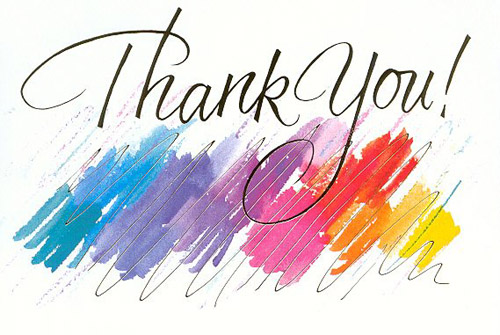 ฝ่ายส่งเสริมและขับเคลื่อนมาตรฐานการวิจัย (สม.) กองมาตรฐานการวิจัย (กมว.)สำนักงานคณะกรรมการวิจัยแห่งชาติ (วช.)โทร 0-2561-2445 ต่อ 467 โทรสาร 0-2940-6501
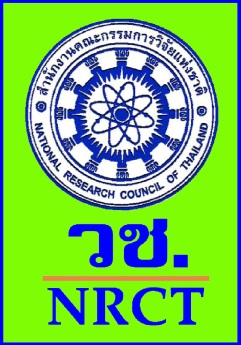 การประเมินผลข้อเสนอการวิจัยของหน่วยงานภาครัฐ
27 สิงหาคม 2558